Matemātikas skolotājs
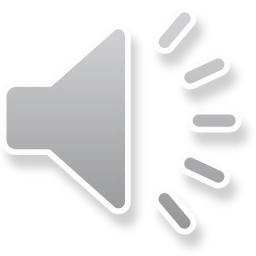 Karjeras izvēles iespējas
Padomā!Dotā atbilde ir patiesa (P) vai nepatiesa (N) un ieraksti tabulā P vai N
Uzzīmē 4 x 5 rūtiņu taisnstūri un rūtiņas sanumurē!
1. uzdevums
2. uzdevums
3. uzdevums
4. uzdevums
5. uzdevums
6. uzdevums
7. uzdevums
8. uzdevums
9. uzdevums
10. uzdevums
11. uzdevums
12. uzdevums
13. uzdevums
14. uzdevums
15. uzdevums
16. uzdevums
17. uzdevums
18. uzdevums
19. uzdevums
20. uzdevums
Atbildes (QR kods)
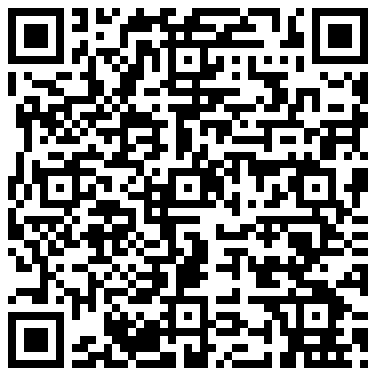 Atbildes (tabula)
Karjeras izvēli nosaka…
Paldies!
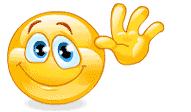